6HUM1012 Popular Protest, Riot, and Reform
Dr Katrina Navickas
Lecture 1: types of collective action and protest
definitions
Popular protest
Popular politics
Collective action
‘Contentious gatherings’
Movement
Social movement
riot
Reform
Radical
Trade union – organised labour
Types of collective action and protest
Types of action
Types of campaign
Basic timeline
1763-1774 – John Wilkes’ campaign for ‘liberty’
1776-1784 – American revolutionary war – association movement for reform
1789 – start of French Revolution
1790s – French war - radical and corresponding societies – working-class; influenced by Thomas Paine
1798 – Irish Rebellion and 1801 Union
1802-1815 – Napoleonic Wars
1811-12 – Luddite machine breaking
1816-20 – ‘mass platform’ radicalism
August 1819 – Peterloo Massacre, Manchester
1830-32 – political unions and the 1832 Reform Act
1830-33 – Swing riots
1834 – Tolpuddle martyrs
1834-39 – anti- New Poor Law campaign
1837-1848 – Chartism
1838-1846 – Anti-Corn Law League
Parliamentary reform movements
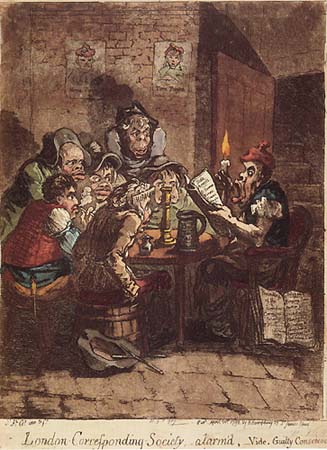 Corresponding societies 
of the 1790s
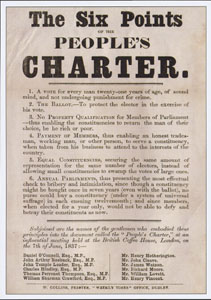 Chartism, 1837-1848
Christopher Wyvill and the Association movement, 
1780-1785
John Wilkes 
and the Wilkesites 
1763-1774
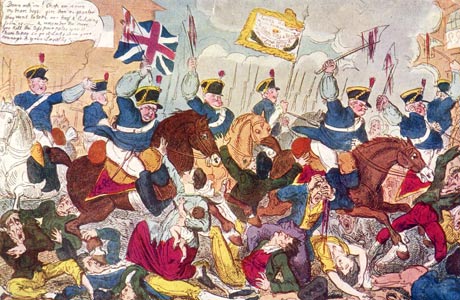 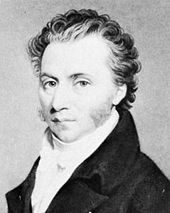 Political unions and the reform campaign, 1830-32
The ‘mass platform’ radical movement of 1816-1820
Warning:
Avoid a Whiggish teleology – there was no inevitable march to democracy.
legislation
1715 Riot Act
1792 – royal proclamation against seditious writings
1794 – treason trials
1794 suspension of Habeas Corpus
Nov 1795 ‘Two Acts’ (‘Gagging Acts’)
1799 and 1800 Combination Acts
1817 suspension of Habeas Corpus 
Nov-Dec 1819 ‘Six Acts’
1830 – 19 Swing rioters hanged and hundreds transported
1839 – third royal proclamation against seditious meetings. 500 Chartists arrested, 250 imprisoned and 6 death sentences commuted to life transportation.
1842 – 200 transportations of ‘plug rioters’ and Chartists
Single issue campaigns
Anti-New Poor Law, 1834-39
Anti-Corn Law League, 1838-46
Anti-Slave trade to 1807, anti-slavery to 1833
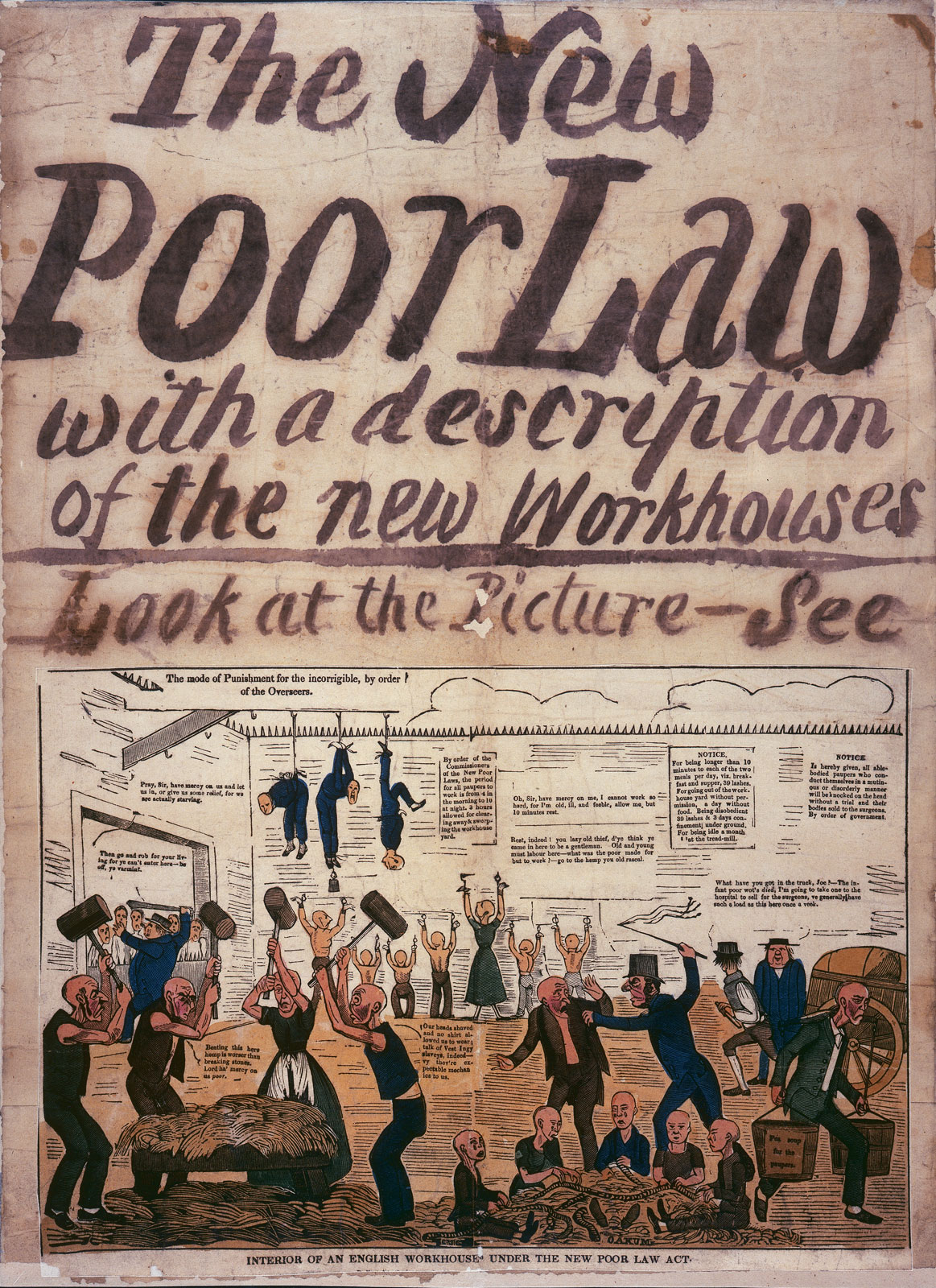 Religious collective action
Church and King riots, 1791-2
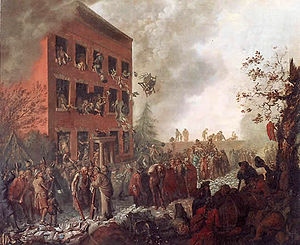 Gordon Riots, June 1780
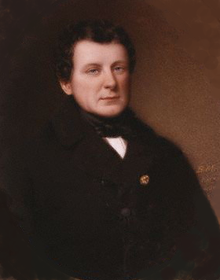 Catholic committee and United Irishmen in the 1790s
Daniel O’Connell’s repeal movement in the 1820s and 30s
Industrial collective action
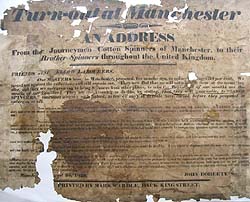 Strikes and trade unions
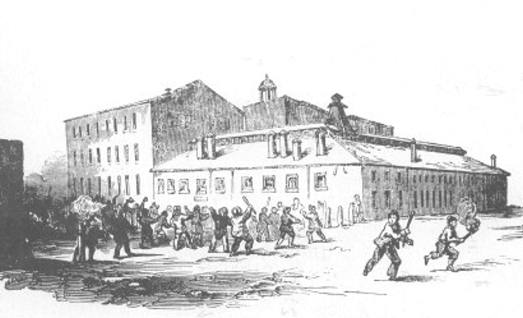 Luddism, 1811-12
‘Plug Plots’, 1842
Agricultural collective action
Tolpuddle Martyrs, 1834
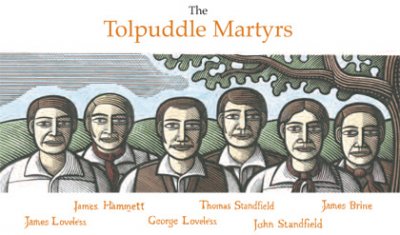 Swing riots, 1830-33
Other forms of collective action
Food riots
Enclosure riots
Anti-impressment riots

Owenite socialism
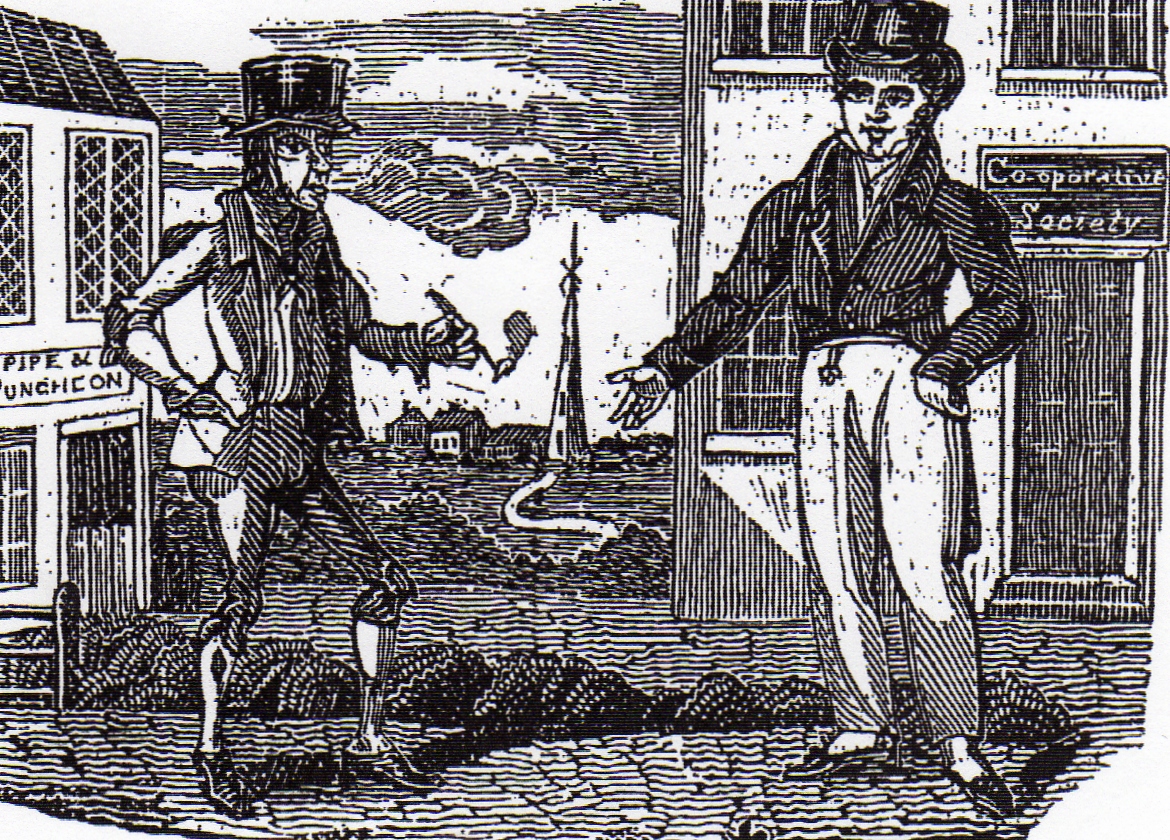 Charles Tilly, Popular Contention in Great Britain 1758-1834 (1995), pp. 44-6